MALTA
ANA MIKULIĆ
SADRŽAJ
UVOD
ZEMLJOPIS
POVIJEST
KLIMA I VEGETACIJA
STANOVNIŠTVO
GOSPODARSTVO
VALLETTA
MNAJDRA
H.M. S MAORI
UVOD
Glavni grad: Valletta
Površina: 316 km²
Stanovništvo: 423.282 
Himna: L-Innu Malti
Službeni jezici: Engleski jezik, Malteški jezik
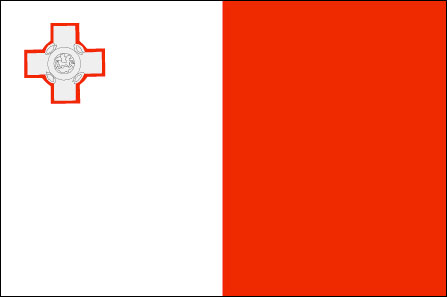 ZEMLJOPIS
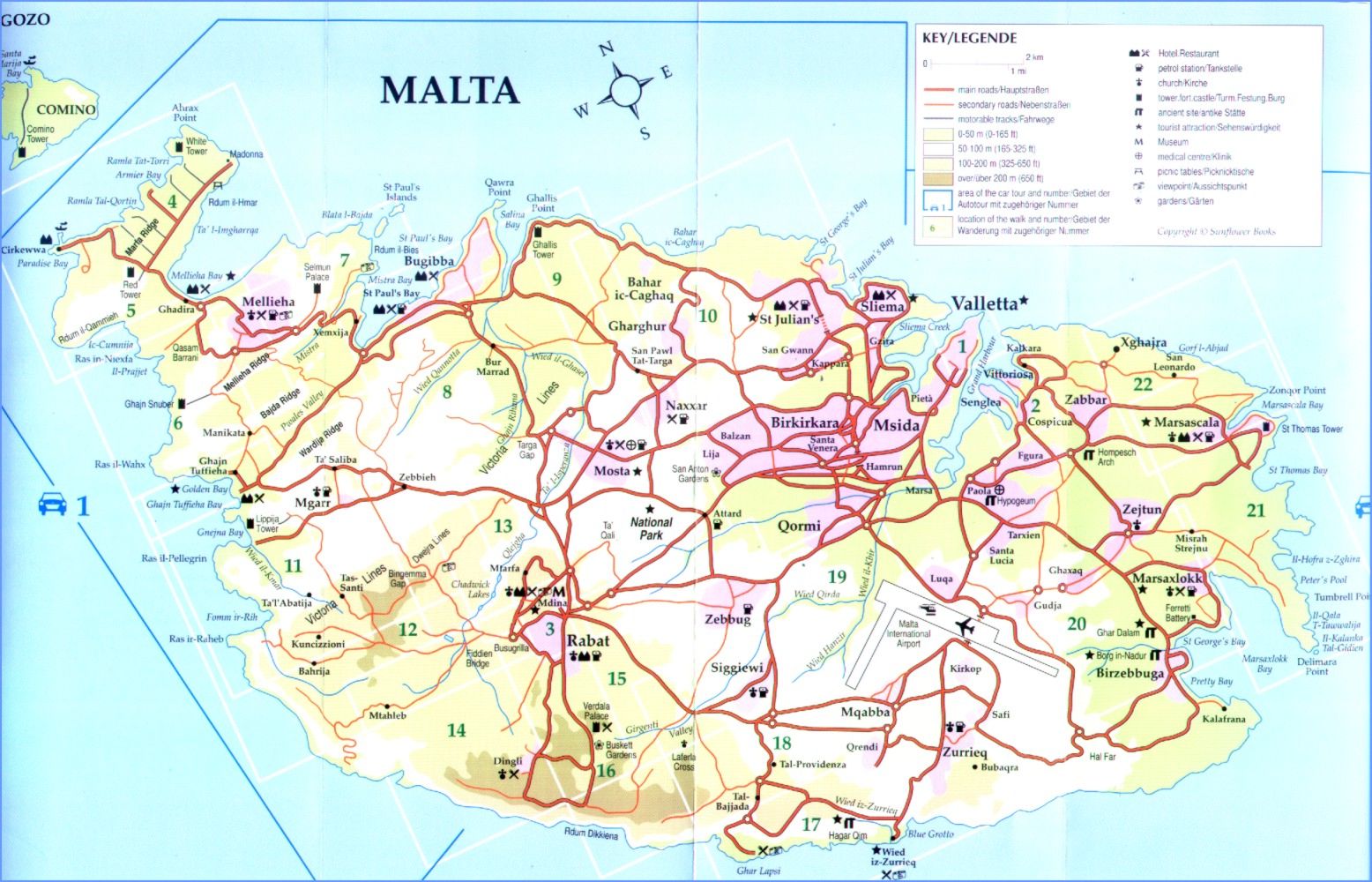 Otočna država
Smještena u Sredozemnom moru
Veliko prometno i vojno značenje
Sastoji se od dva veća otoka, Malte i Goza, i majeg otoka Comina
Otoci su građeni od vapnenca
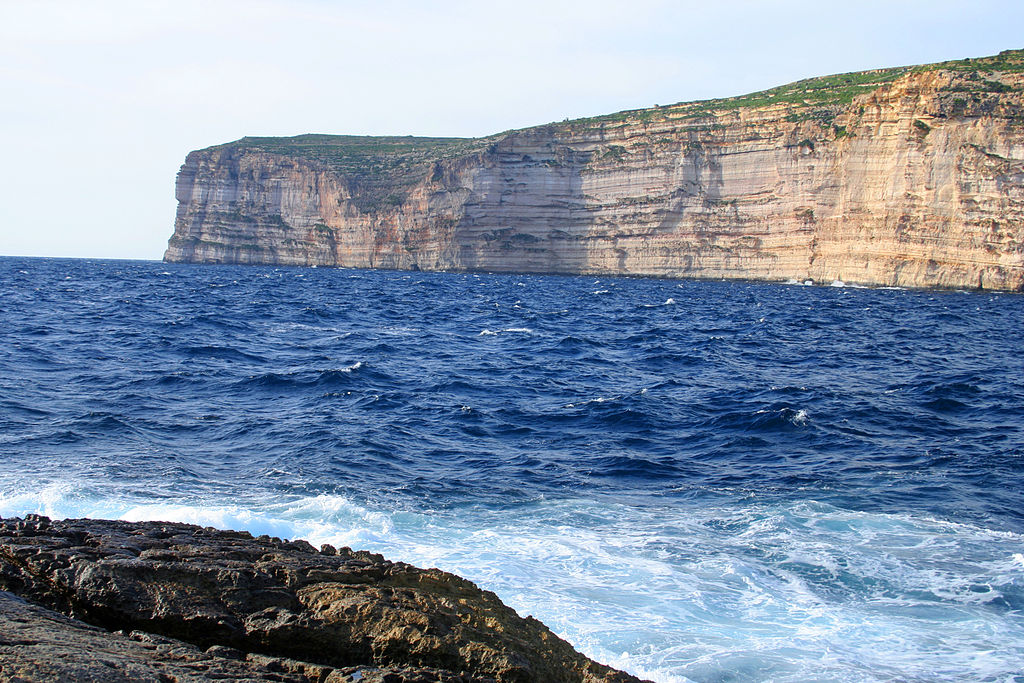 GOZO
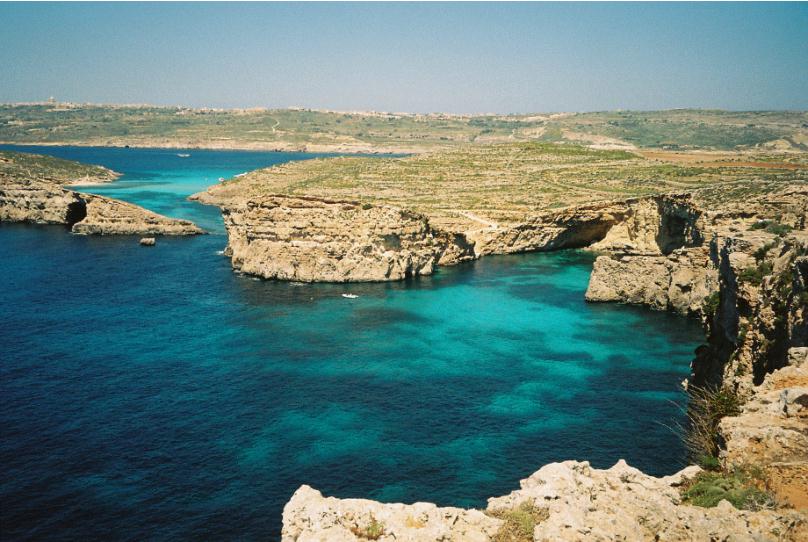 COMINO
POVIJEST
Tijekom povijesti Maltom su vladale mnoge sile, npr. Feničani, Rimljani i Bizant
Od 16. stoljeća u posjedu je Vitezova Svetog Ivana 
Britanskom kolonijom postaje od 1814. godine do 1964. godine
KLIMA i VEGETACIJA
Sredozemna kilma
Vegetacija vrlo oskudna
Pretjerna ispaša stoke, erozija
Nedostatak pitke vode jer nema površinskih tekučica. Problem opskrbe vode je djelomično riješen sakupljanjem kišnica u nakapnicama i desalinizacijom morske vode
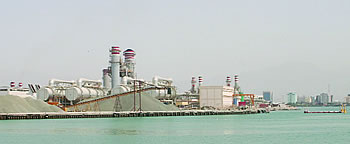 DESALINIZACIJA MORSKE VODE
STANOVNIŠTVO
Najveća manjina su Britanci
Maltežani čine najveći udio stanovnika
Jezici: malteški i engleski
Malteški jezik je nastao kao posljedica burne povijesti Malte
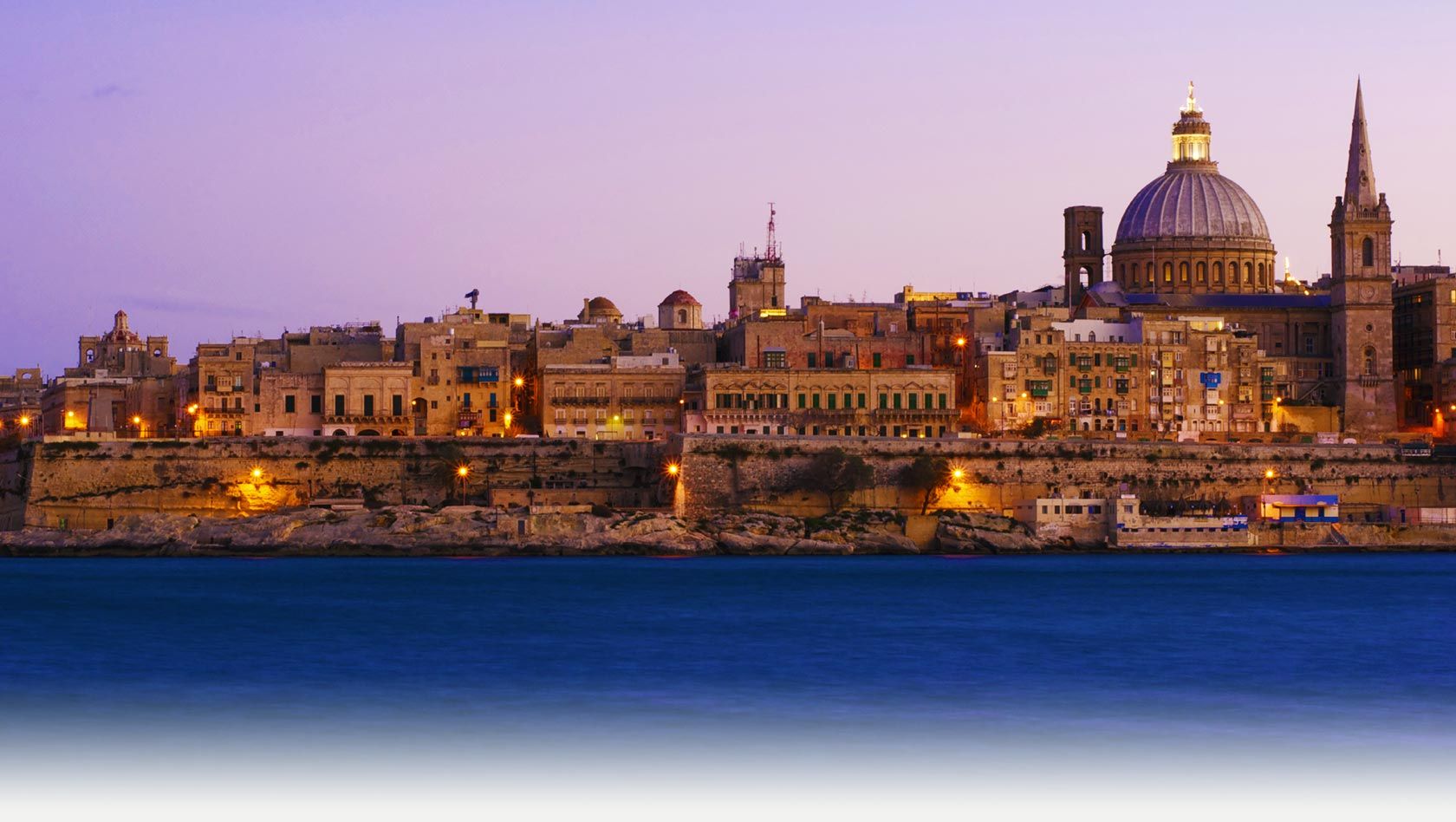 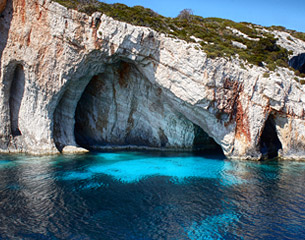 GOSPODARSTVO
Važan turizam
Razvijen kupališni i nautički turizam
Za turiste je vrlo privlačna arhitektura
Industrije: elektronika, informatika i farmaceutska
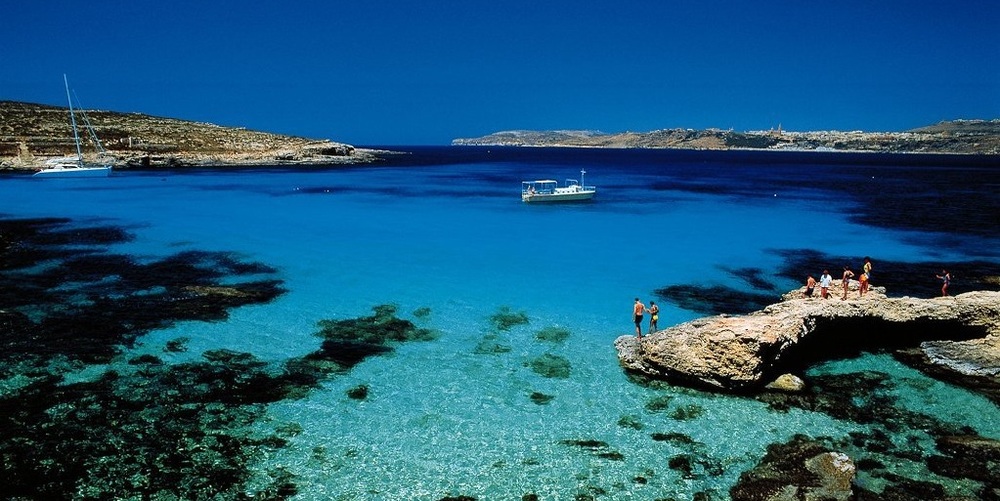 LJEPOTE MORA MALTE
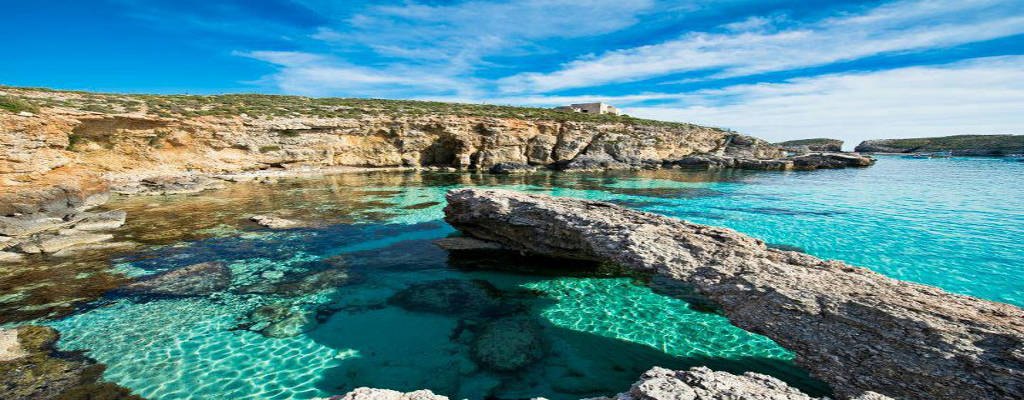 VALLETTA
Glavni grad
Industrijsko središte
Red sv. Ivana je dao službeno ime
Ima oko 6ooo stanovnika
Nalaze se brojne znamenito-
   sti od 16. stoljeća
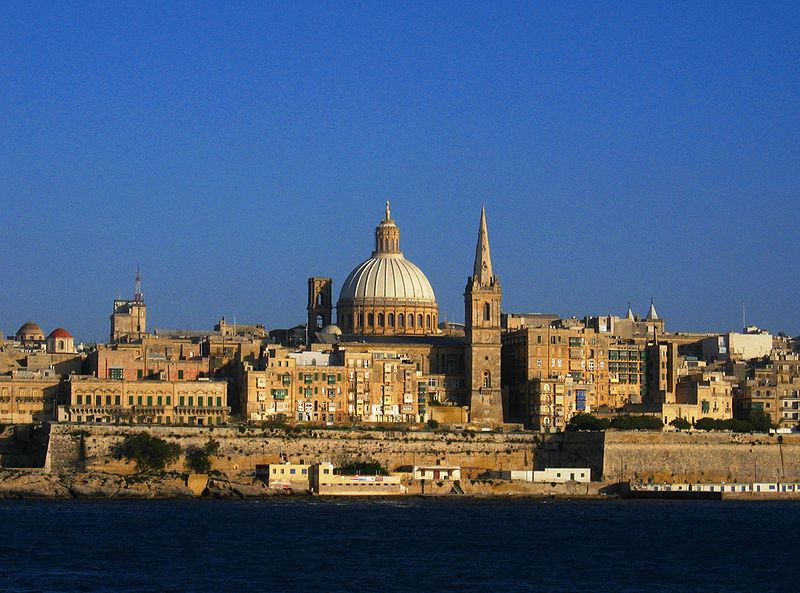 MNAJDRA
Kompleks megalitskih hramova
Kompleks se sastoji od tri građevine
Izgrađen u 4. stoljeću pr. Krista
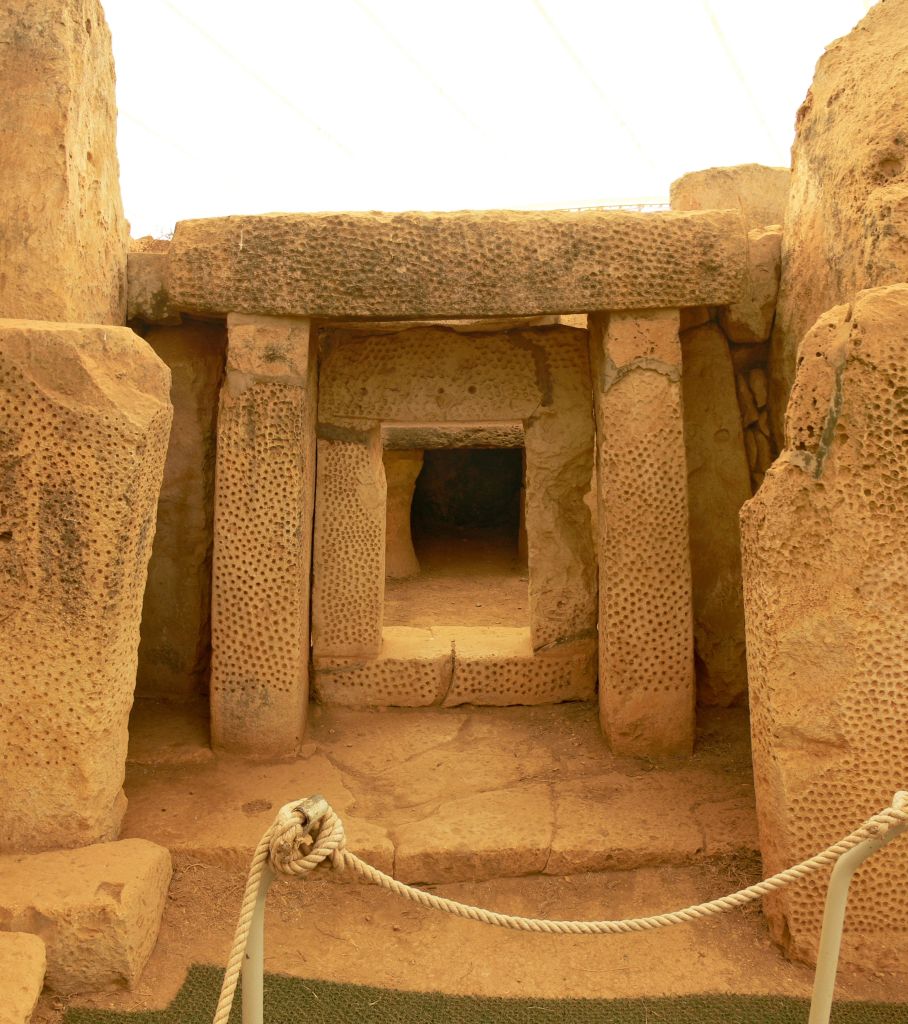 H.M.S MAORI
Nalazi se  ispod tvrđave Sv. Elmo u Valletti 
 Jedan je od najpoznatijih olupina na otoku 
Uništena 1942. godine
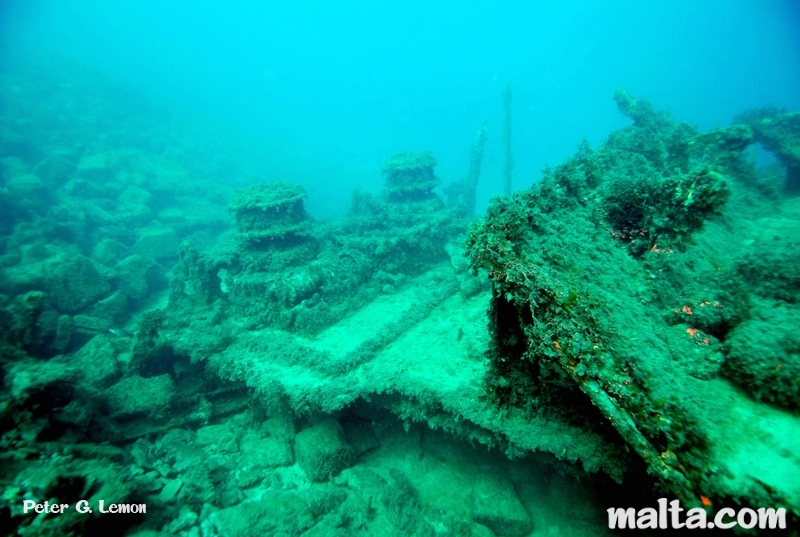 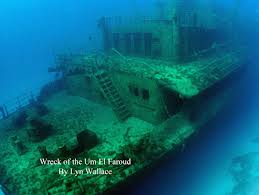 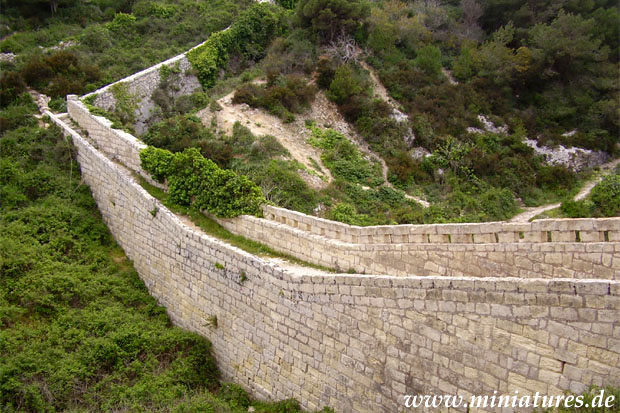 V ICTORIA LINES
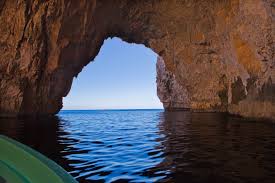 BLUE GROTTO
KRAJ
HVALA NA POZORNOSTI!!!